ROYAL MAIL CHARITY INCENTIVE2025
Introducing an incentive to add more mail volume to your plan
January 2025
Engagement rates with charity mail
95%
(Up from 89% in 2019)
Engagement
Any physical action taken with mail
2
Source:  JICMAIL, Mail Item Database, Charity, 2024, n=1,990
Key media metrics for charity mail
4.29
1.10
123
Frequency
Number of times mail returned to
Reach
Number of people who see mail
Attention
Average number of seconds of attention per mail item
3
Source:  JICMAIL, Mail Item Database, Charity, 2024, n=2,088
COMMERCIAL ENGAGEMENT
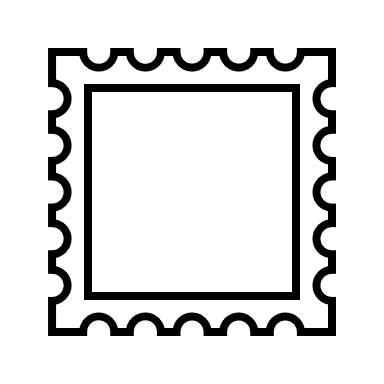 12%
5%
6%
26%
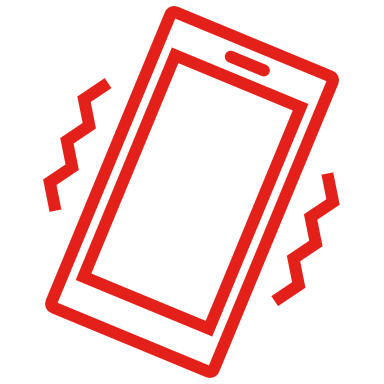 The 26% taking an action go on to…
… buy something
make a payment or donation
… take online actions
visit sender’s web site, go online, look up account details, use a tablet or smartphone
… post a reply or phone
post a reply to the sender or phone the sender
Take any commercial action
4
Source:  JICMAIL, Mail Item Database, Charity, 2024, n=257
The incentive details
5
Advertising mail
Test and Innovate Incentive for new advertising volume
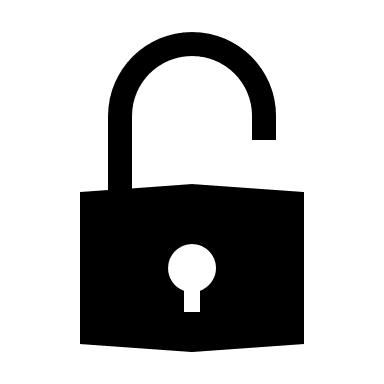 20%
WHO IS IT FOR?
TO QUALIFY
TO APPLY
CREDIT
The minimum volume is 100k Letters/Large Letters or 50k Catalogue items.
Customers within the Charity Sector when you add more advertising mail to your planned mail activity.
For more information and  to apply go to www.royalmailwholesale.com
A postage credit is available on eligible   Advertising Mail or Catalogue Mail.
6
Full terms and conditions apply
ENTRY REQUIREMENTS
1
2
3
4
Test addressed Letter or Large Letters items sent using Advertising Mail Mailmark or Catalogue Mail.
Measure the performance of the test and share the results with us so we can understand whether the tests we invest in achieve their objectives.
To qualify, test mailings must include a minimum of 100k advertising mail items and a maximum of 1m items over the incentive period.
Submit your application form 10 days before the start date of your test.
Full terms and conditions apply
[Speaker Notes: This template was inserted from Power-user, the productivity add-in for PowerPoint, Excel and Word.
Install Power-user to access thousands of templates, icons, maps, diagrams and charts with Power-user.
Visit https://www.powerusersoftwares.com/
©Power-user SAS, terms of license: https://www.powerusersoftwares.com/terms]
OFFER DATES
3 February
2025
3 March
2025
28 March
2025
30 May 
2025
Applications open
First posting date
Last application
Last posting date
8
Postage credits
Postage credits
20%
Get postage credit of up to 20% for incremental advertising mail items
9
Full terms and conditions apply
The APPLICATION AND CREDIT process
Offer open for postings mailed by 30th May 2025
Go to the application form here
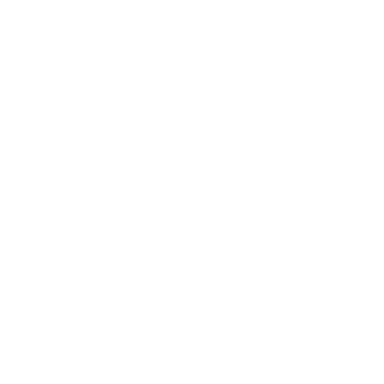 GET IN TOUCH
Speak to your Account Manager to make sure you are applying for the best incentive for your needs and to check that you meet the requirements.
APPLY FOR YOUR POSTAGE CREDIT
When you have completed your activity you will need to apply to Royal Mail for your credit.
WE’LL GET IN TOUCH
To discuss your application and check all the detail with you.
REDEEM YOUR 
CREDIT
Receive your credit as a voucher or have it paid into a Royal Mail postage account. Credit vouchers are valid for 12 months.
APPLY ONLINE
Use the link to the online application.  Your application can also be completed by an agent.
POST YOUR MAILINGS
Start posting your volume.
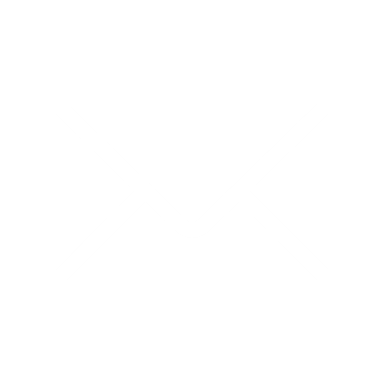 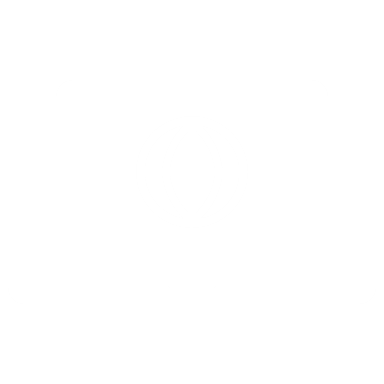 10
Full terms and conditions apply
[Speaker Notes: This template was inserted from Power-user, the productivity add-in for PowerPoint, Excel and Word.
Install Power-user to access thousands of templates, icons, maps, diagrams and charts with Power-user.
Visit https://www.powerusersoftwares.com/
©Power-user SAS, terms of license: https://www.powerusersoftwares.com/terms]
The more detail the better!
The more information you can provide will help us process your application
Why are you testing?
What are the details of the test?
How are you measuring the results?
Can you tell us about the objectives and strategy for your new activity.
Could you explain how this is something new to your marketing plan.
Outline the strategic thinking on why you are including mail now.
Are you returning to mail after a break?
Who are you targeting and why?
What targeting strategy have you used e.g. profiling of existing customer base?
What test cells are in your plan?
Are you testing different creative routes and if so, why?
If you have a test matrix please do include it.
Please tell us the volumes you are testing.
What are the main KPIs for this campaign – predicted response rate, donations, ROI, and so on.
Is there anything else you want to achieve with the campaign?  For example, drive to digital, footfall to store or other softer brand measures?
11
FREQUENTLY ASKED QUESTIONS
Can I send Standard Advertising Mail Mailmark items and qualify for postage credits?
Yes, you can use either Standard or Economy  Mailmark Advertising Mail Letter or Large Letter format. Minimum volume is 100k items.
Can I send Catalogue Mail items and qualify for postage credits?
Yes, you can use Catalogue Mail Letter or Large Letter format. Minimum volume is 50k items.
Can I use postcard formats?
Traditional postcards are not eligible, please see the Machinable Postcard and One Piece Mailer Guide for options to use with incentives at www.royalmailwholesale.com/incentives
What will happen if my actual TIS volume is less than the minimum volume?
You will receive the standard TIS credit rate for any qualifying items.
How long will my postage credit vouchers be valid for?
Postage credit vouchers are valid for 12 months from date of issue.
12
Full terms and conditions apply
THANK YOU